Деление клетки.
Митоз.
Разработал:
Учитель биологии 
МБОУ «Старо-Матакская  СОШ»
Севрикеева Ирина Николаевна
Типы деления клеток
Митотический цикл
Совокупность последовательных и взаимосвязанных процессов в период подготовки клетки к делению, а также на протяжении самого деления.
Этапы митоза:
Интерфаза
Профаза
Метафаза
Анафаза
Телофаза
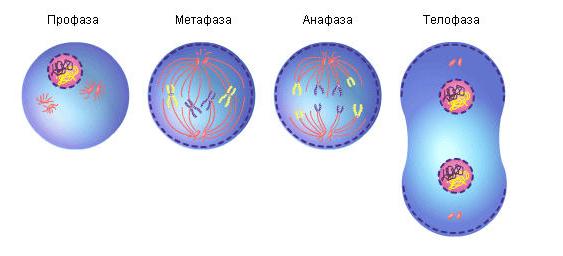 Заполните таблицу
Интерфаза – подготовка к делению.
Удвоение ДНК
Синтез белков
Удвоение центриолей
Завершение роста клетки
Профаза.
Спирализация хромосом.
Образование веретена деления.
Разрушение ядерной оболочки.
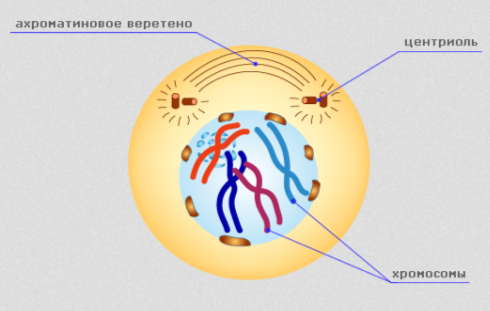 Метафаза.
Хромосомы выстраиваются по экватору клетки в один ряд.
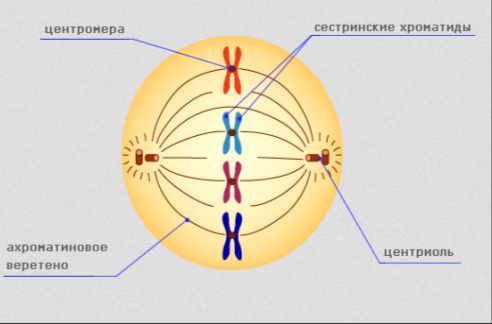 Анафаза.
Центромеры разделяются и хроматиды стали самостоятельными хромосомами.
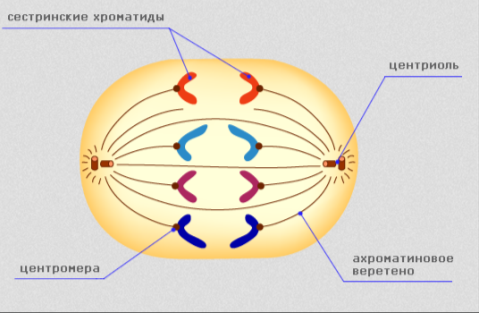 Телофаза.
Хромосомы собираются у полюсов клетки и раскручиваются.
Веретено деления разрушается.
Образуется перетяжка по экватору клетки.
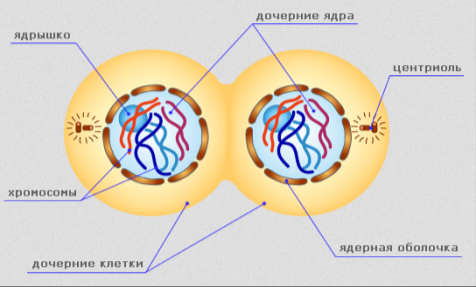 Вывод:
Митоз – наиболее древний способ деления клеток. 

Обеспечивает постоянство и правильность функционирования органов. 

Сохраняет постоянный генетический набор.